KAVIS Program Update
Transportation Committee
Report by Heather Stout
August 2024
Agenda
2023 vs 2024 Comparison Numbers
Rebuilt Progress Update
System Improvements and Prioritization
Comparisons 2023 vs 2024
2023 (AVIS)
State Total collected YTD
$936,182,734.73
Checkouts
2,552,448
Ad-valorem Collection
$385,863,403
2024 (KAVIS)
State Total collected YTD
$938,705,393.90
Checkouts
2,653,601
Ad-valorem Collection
$405,141,055
YTD numbers are January 1st through Aug 9 for 2023 and 2024
Monthly Ad Valorem Collected
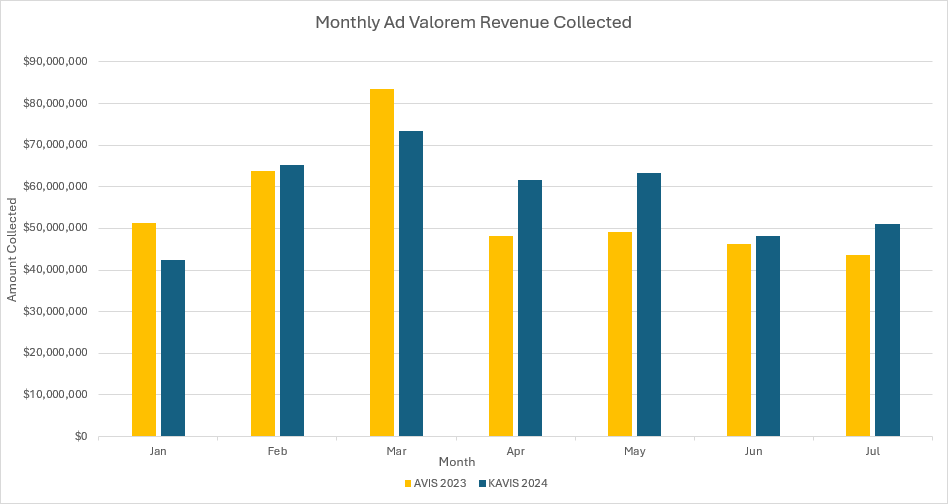 [Speaker Notes: Monthly Ad Val Collections  2023/2024
Total AVIS 2023=$385,863,403.05
Total KAVIS 2024=$405,141,055.52
KAVIS collected $19,277,652.47 more in 2024
Stabilization for KAVIS was felt in the first quarter of the year.  As the application was enhanced and users became more adept in the system, the ability to collect and transact increased.]
Monthly State Collections
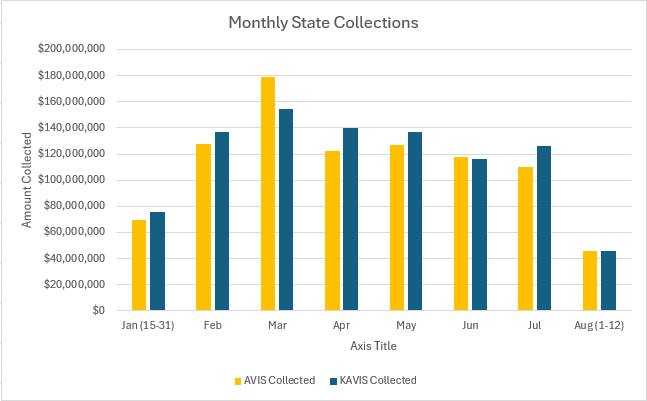 [Speaker Notes: Monthly State Collections 2023/2024
Monthly breakdown of 2023 AVIS to 2024 KAVIS
Starting the first week KAVIS was live
January was a ramp up month for KAVIS 2024; AVIS was fully live in 2023
March is the highest transaction and collection month of the year for the clerks
From Jan 15 to present, KAVIS has collected $34,491,095 more in 2024 than in 2023.  This is due to KAVIS’ central architecture focused on data and decision integrity, collaborative and consolidated application design as well as the customer centric model.]
Monthly Checkouts
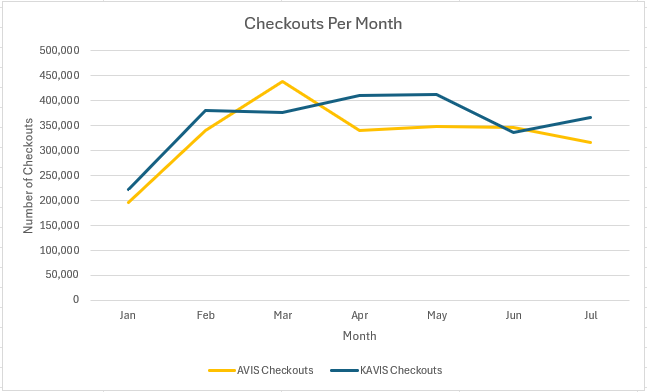 [Speaker Notes: Monthly Checkouts 2023/2024
Number of checkouts performed by clerks each month
This measures the ability to process work
Throughput is a key success factor in the clerks’ offices
Transactions increased as KAVIS stabilization occurred]
Rebuilt
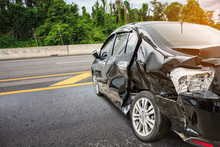 We are now within the five day turn around established by statute
New procedure for dealer submitted rebuilt applications
This is processed in one step after approval, instead of three steps
Dealer receives a “speed” paper title already DA to permit account
Continue to develop improvements to our internal processes
System Improvements
Completed: 
Bulk Transactions
Clerk suggested enhancements to the bulk processing page.
Legislative Updates
2024 Legislation
10K plate to birth month
Reinstatement Fee
Edit Actions; Edit "in-flight" transactions
Allows editing of data while processing
Increased flexibility
Reduced guardrails and validations
Rebuilt Process Enhancements
On-Going:
Data Cleanup
Continue running cleanup scripts as issues are identified
Enhancements-Speed, Efficiency
Business process flow enhancements for larger counties
Transaction Reversal updates
Reporting
Continue to improve and increase report options
Prioritized System Improvements
Centralized Lien Management
PVA/DOR Valuation
BTR/VTR
KSP/LINK/NCIC Improvements
Insurance Improvements
Clerk Efficiency Enhancements: 
PODD Receipt Printing Order
Fleet Management – High volume Customer Account screens
Bulk Processing Autosave 
Reactivations for titles 2+ yrs
Legislative Changes:
KY Electronic Lien and Titling
Electric Vehicles
Autonomous vehicle flag
Electronic Sheriff Inspections (HB 833)
New Special Plates
Collections in Top 10 Counties